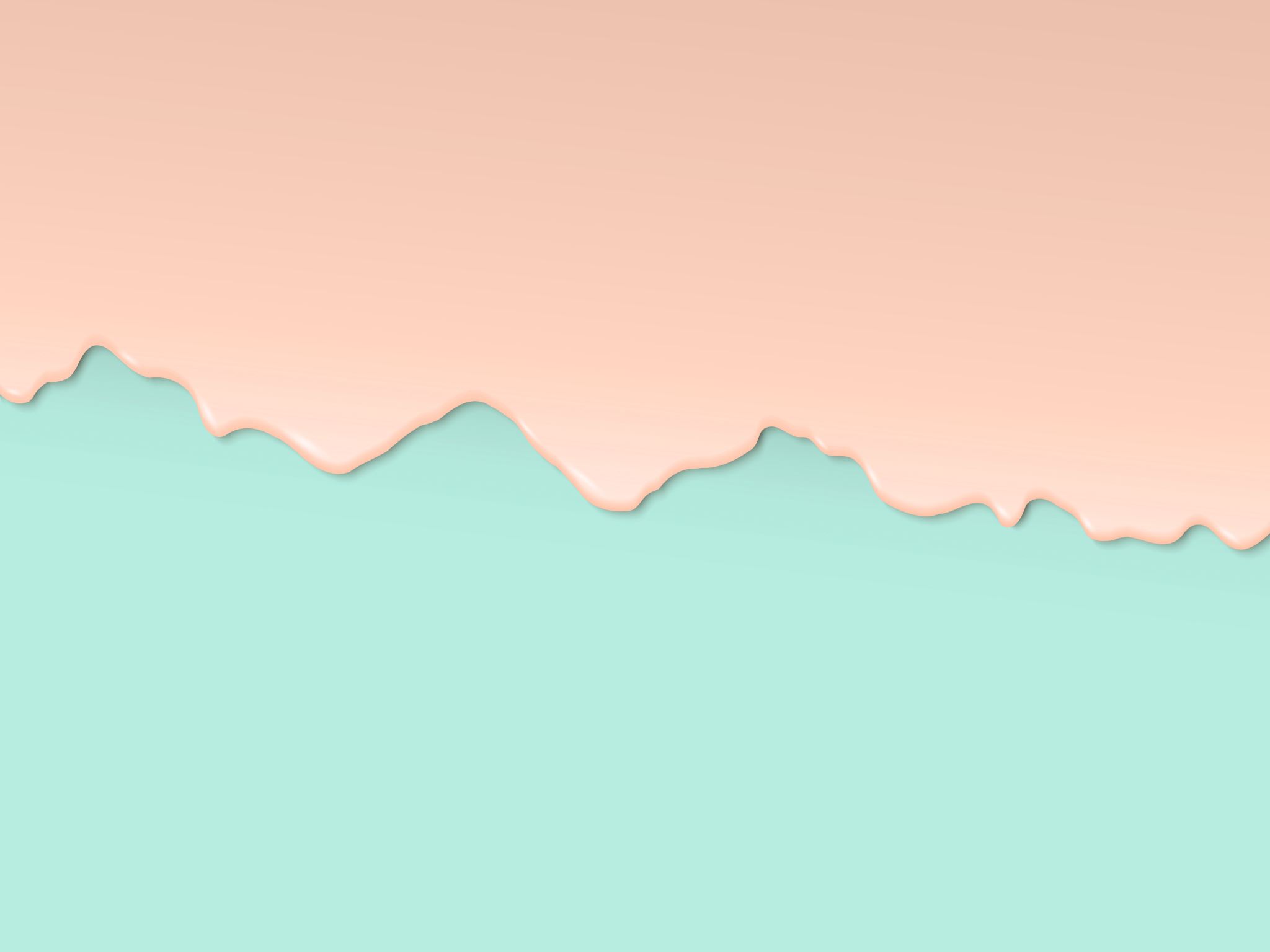 PCE2022SUFFERING AND FLOURISHING: POSITIVE EMOTIONS AND THEIR ROLES IN TRANSFORMING EMOTIONAL PAIN AND FACILITATING THERAPEUTIC CHANGE
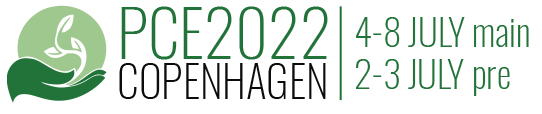 SEMIPLENARY
Shigeru Iwakabe
Ritsumeikan University, Osaka, Japan
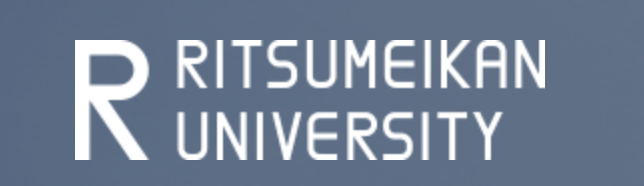 My Work
Positive Emotions
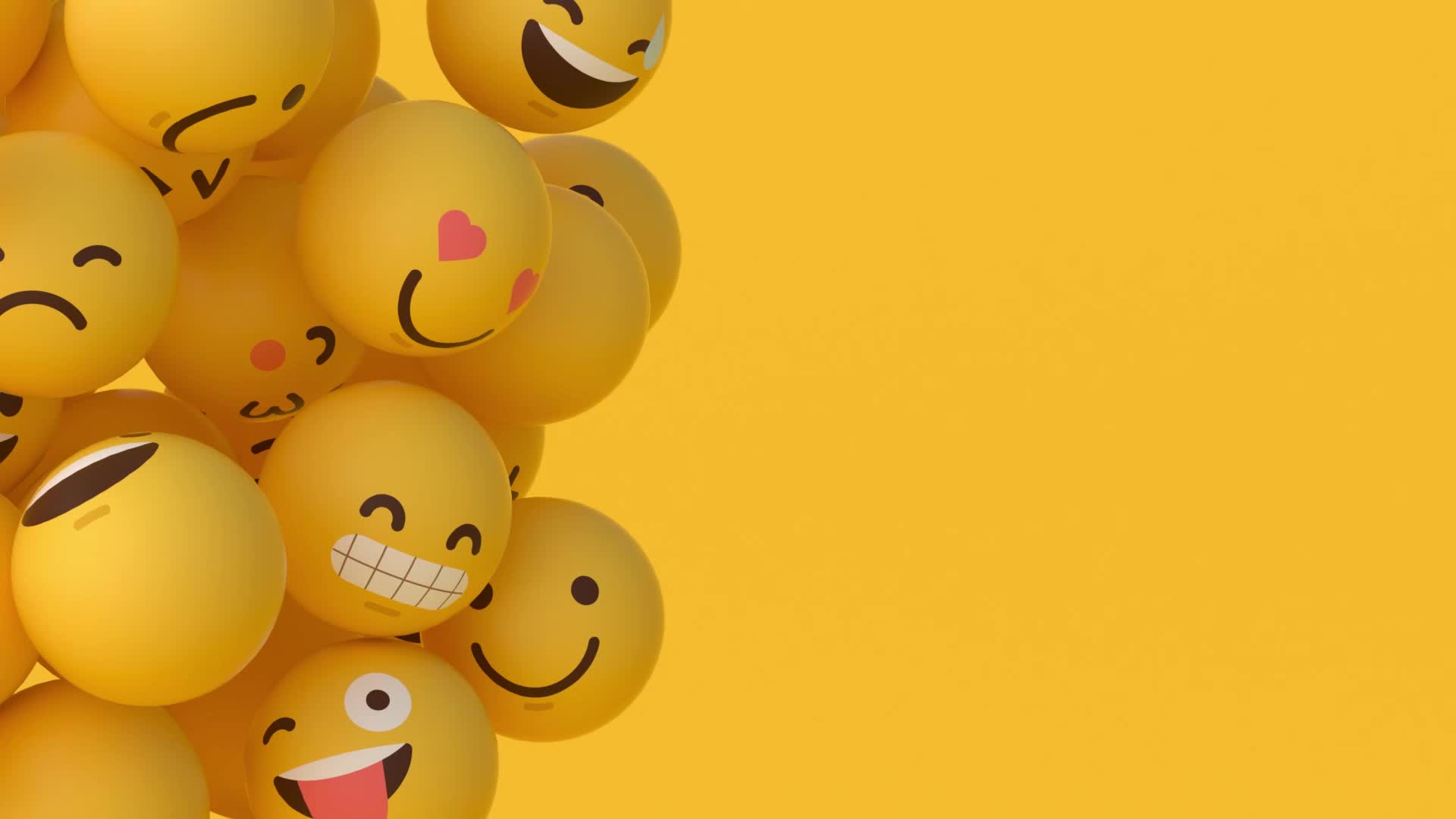 Positive Emotions
Joy
Relief
Calmness
Contentment
A result of good therapeutic work or Driver of change? (Stalikas & Fitzpatrick, 2008)
Interest/curiosity
Interest arises in contexts appraised as safe and as offering novelty, change, and a sense of possibility (Izard, 1977) 
the momentary thought-action tendency of interest is to attend or orient (e.g., Frijda, 1986) 
Energize exploratory behaviors and engagement
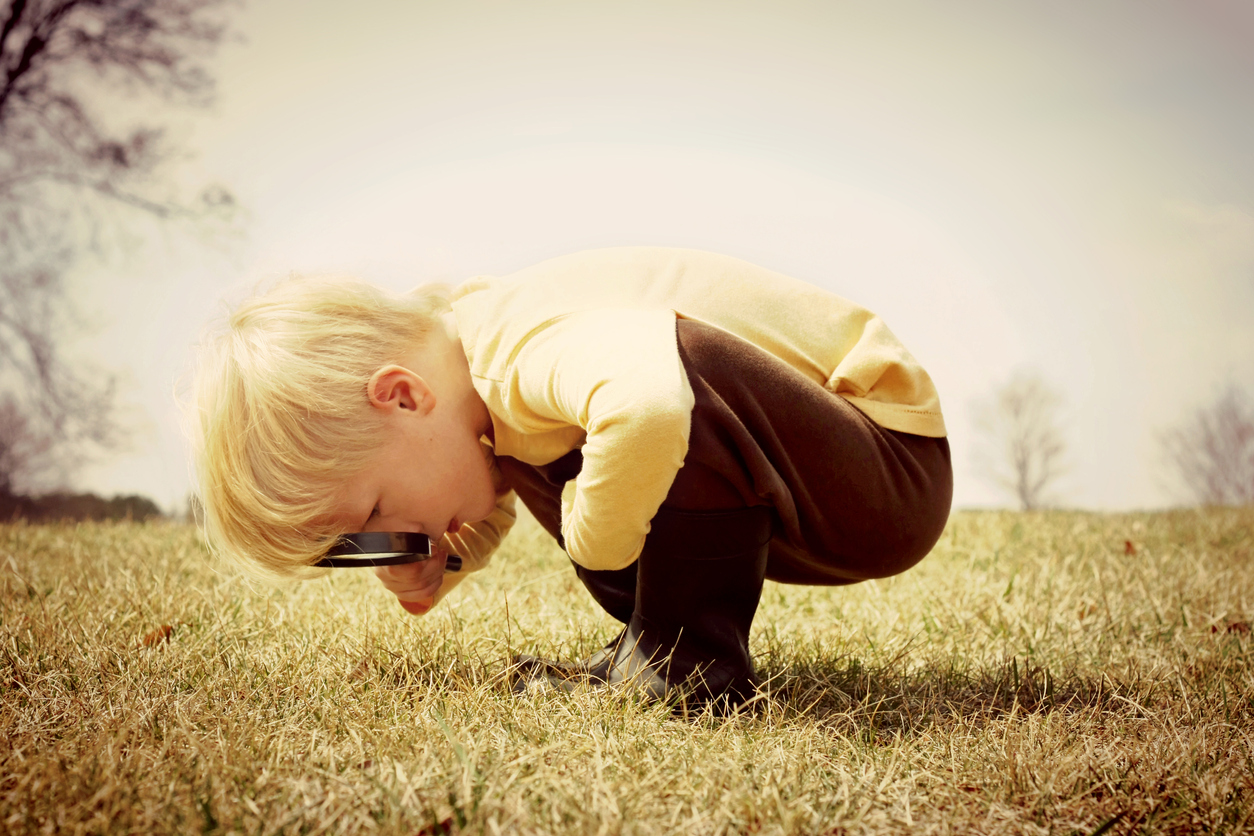 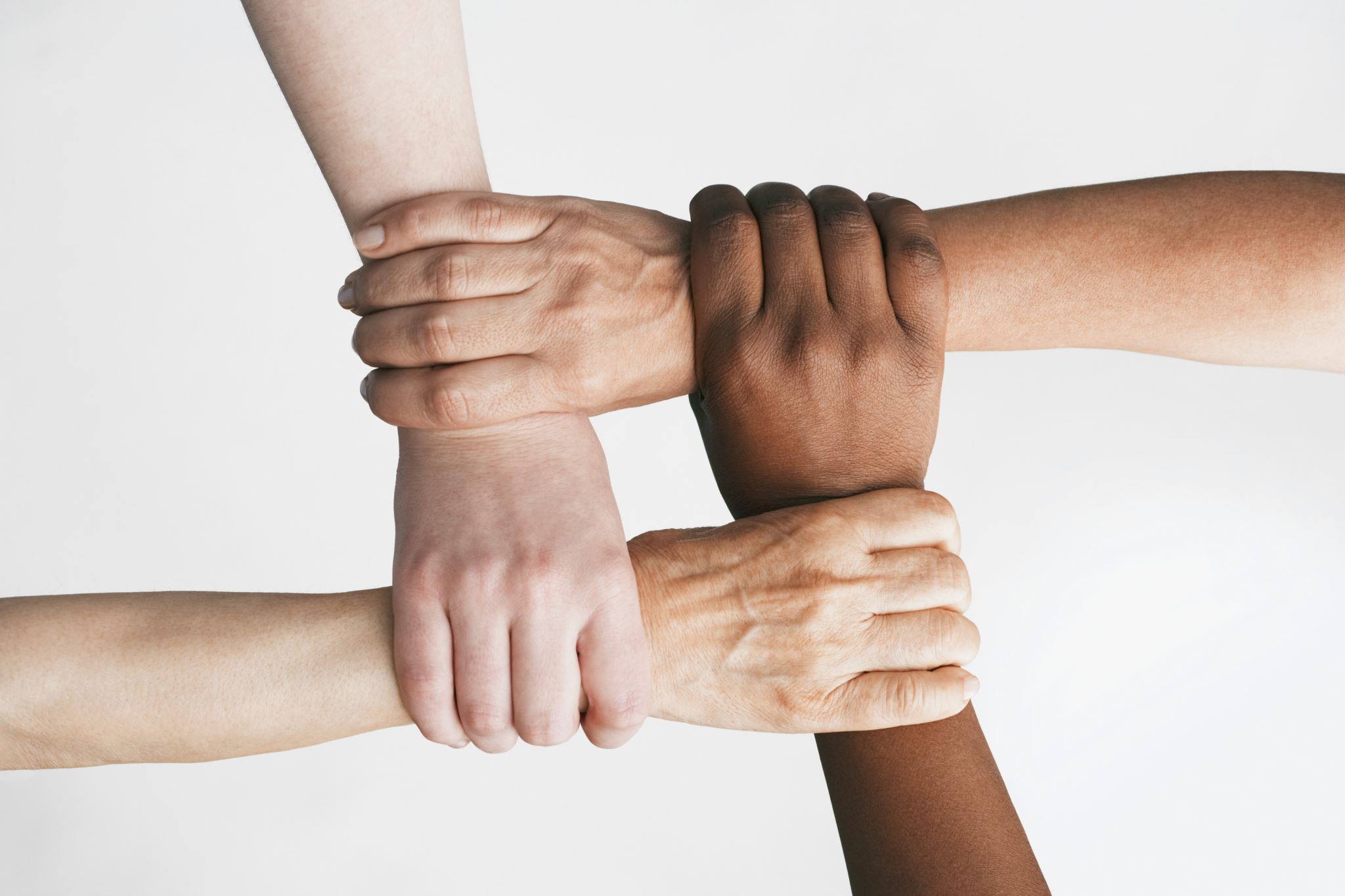 Trust
Comfort
Ease
Attachment 
Essential to building therapeutic relationship
Contentment
prompts individuals to savor their current life circumstances and recent successes, experience "oneness" with the world around them, and integrate recent events and achievements into their overall self-concept and world view (de Rivera et al., 1989; Izard, 1977). 
not simple passivity, but rather a mindful broadening of a person's self-views and world views. 
creates the urge to savor and integrate recent events and experiences creating a new sense of self and a new world view.
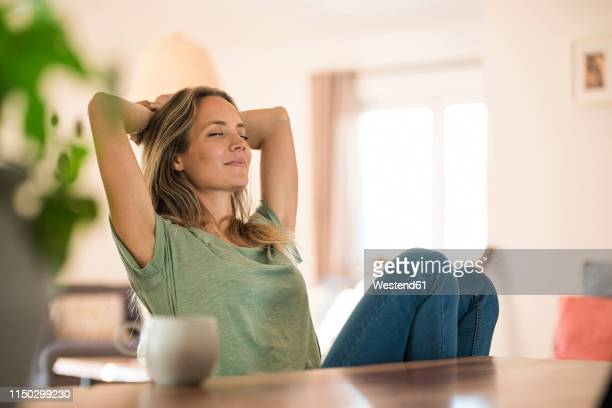 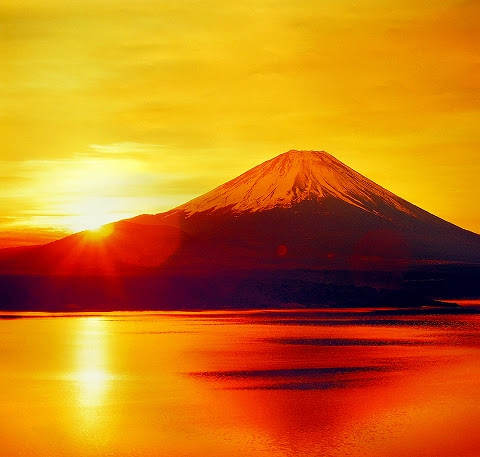 Awe
a feeling of reverential respect mixed with fear or wonder.
Occurs when we encounter something extraordinary 
Alter the way we think of the world(Keltner & Haidt, 2003). 
Allow us to take in  large amount of information to promote cognitive accommodation (e.g., Shiota et al., 2007).
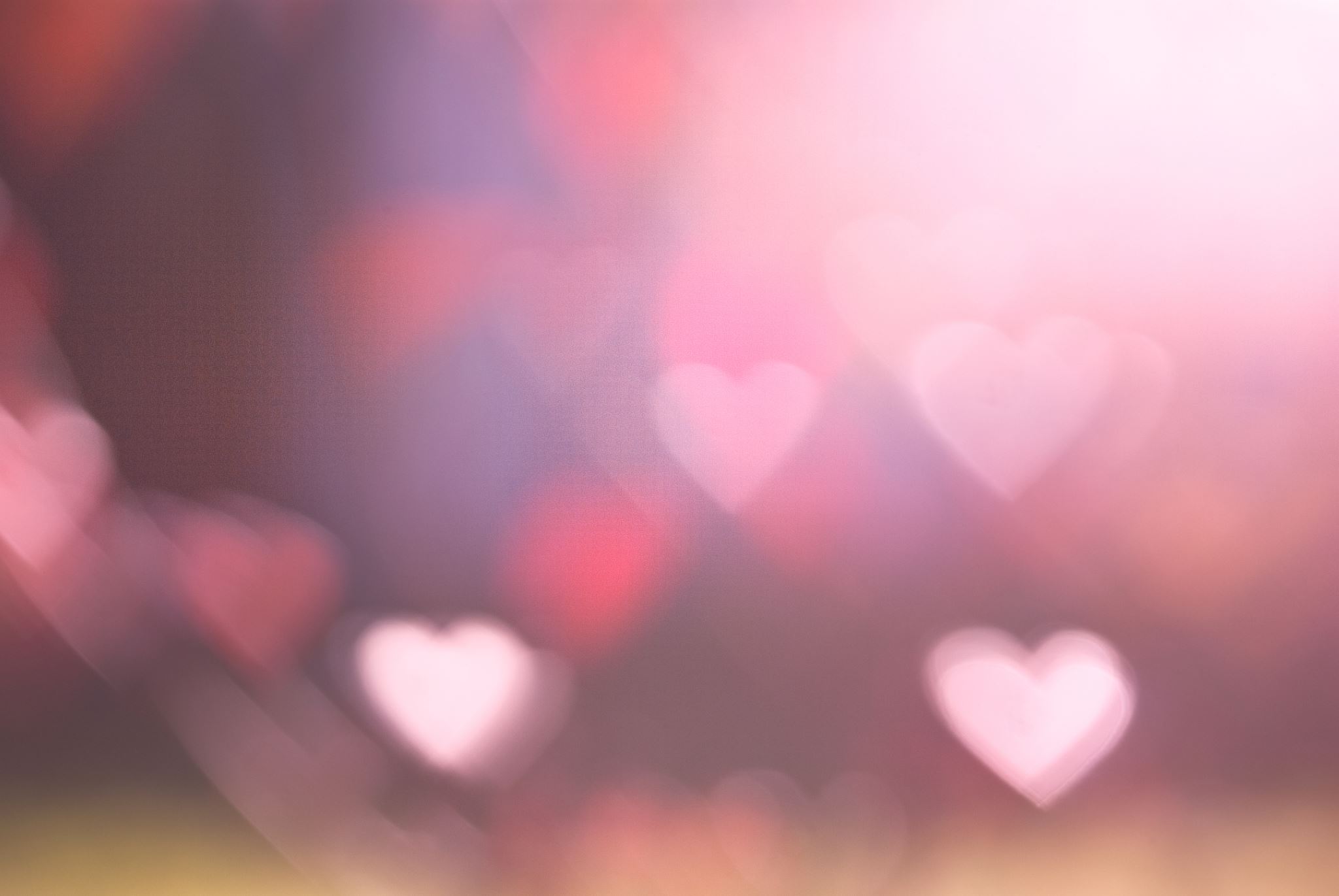 Love
love experiences are made up of many positive emotions, including interest, joy and contentment. 
To the extent that love triggers the more specific positive emotions of interest, contentment, and joy, it also broadens the momentary thought-action repertoire as people explore, savor, and play with the people they love. 
love helps to build and strengthen social bonds and attachment.
Broaden-and-Build Theory (Fredrickson, 2000)
Enhanced wellbeing
Adjustment
Health
Building Resources
Strength
Social skills
Knowledges
Relationship
openness
New thoughts
Actions
Relationships
Sharing, connecting
Positive Emotion
joy
Emotional change processes in psychotherapy
Emotion change process in psychotherapy
Transformative Emotional Sequence (Welling, 2012)
Commonality in AEDP, EFT, EMDR, Coherence theory
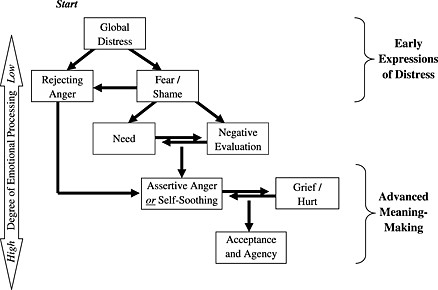 Emotional Processing Model by Pasucal-Leone & Greenberg (2007)
What about positive emotions?
Client Dialectical Emotional change process in psychotherapy
Emotional Distress
Deeply rooted emotional Conflicts
Adaptive emotional response
Positive emotional state/affirmation of self
Trust, comfort empathy
Relief
hope
Fear of abandonment-> connection
Strength
Energy
Resilience
Motivation
generated
Confidence
Pride/joy
A sense of achievement
Research Findings
High Pos 
Low Neg
Flourishing
Can the experience of positive emotions alone make meaningful sessions? (Nakamura et al., 2022)
Highest depth
High Pos
High Neg
Striving
SEQ DEPTH
Average Pos Em
Average Neg Em
Characteristics of hi positive and low negative sessions with depth
Come from early, middle, late sessions
Sharing of positive emotions such as accomplishment for their collaboration 
Gratitude and relational positive emotions explicitly shared and savored
Corrective emotional experiences scores were high
Japanese clients’ subjective Experience in EFT (Iwakabe et al., 2022)Therapeutic Relationship
Change Process
Expressing emotions
“In the chair work, the therapist encouraged me to express my love to my grandparents. I would never imagine doing something like that in a real life. But when I did, something was lifted in myself, something that was very heavy in my heart.”
Emotional broadening and transformation
Something inside me changed. I do not carry that heavy feeling in myself that had been there for many years. I do physically feel differently.
Accelerated Experiential Dynamic Psychotherapy (AEDP: Fosha, 2000, 2020)
Help their patients process both the negative emotions and positive emotions

Meta-processing – processing an experience of change (what was it like for you to have done this work with me?) – consolidating and extending the work that has been just accomplished.
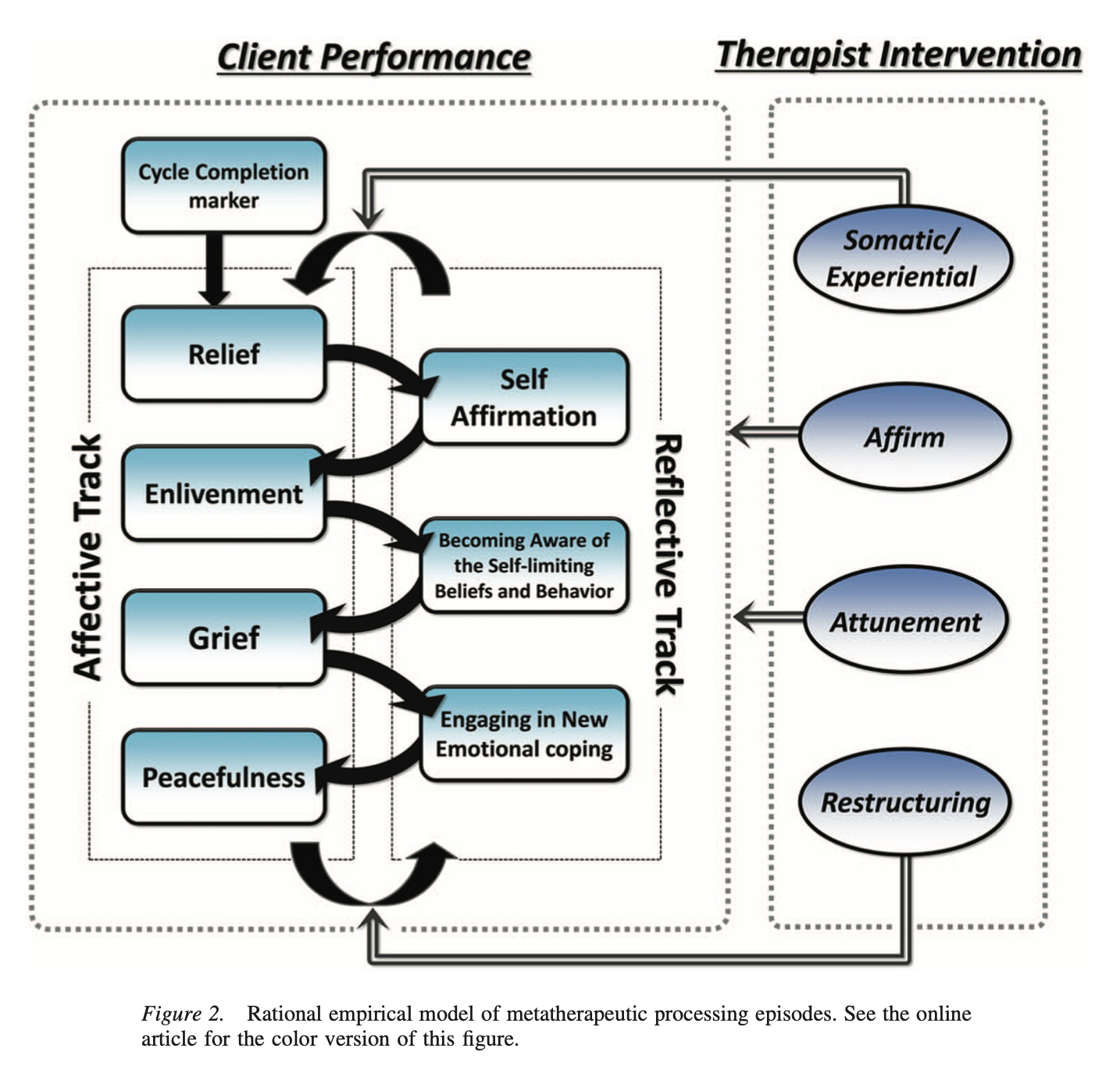 What happens when the therapist works with the experience of change? (after working through the experience of core affect or primary adaptive emotion)
Iwakabe, S., & Conceicao, N. (2016). Metatherapeutic processing as a change-based therapeutic immediacy task: Building an initial process model using a task-analytic research strategy. Journal of Psychotherapy Integration, 26(3), 230–247. https://doi.org/10.1037/int0000016
Other Findings
Participants who reported a greater propensity to experience positive emotions at pre-treatment displayed the largest reduction in anxiety symptoms as well as fewer symptoms following treatment. Positive emotions remained a robust predictor of change in symptoms when controlling for baseline depression severity (Taylor et al., 2017). 
Increase in the working alliance is associated with increase in positive emotions(Bartholomew, 2021)
Therapeutic work with positive emotions
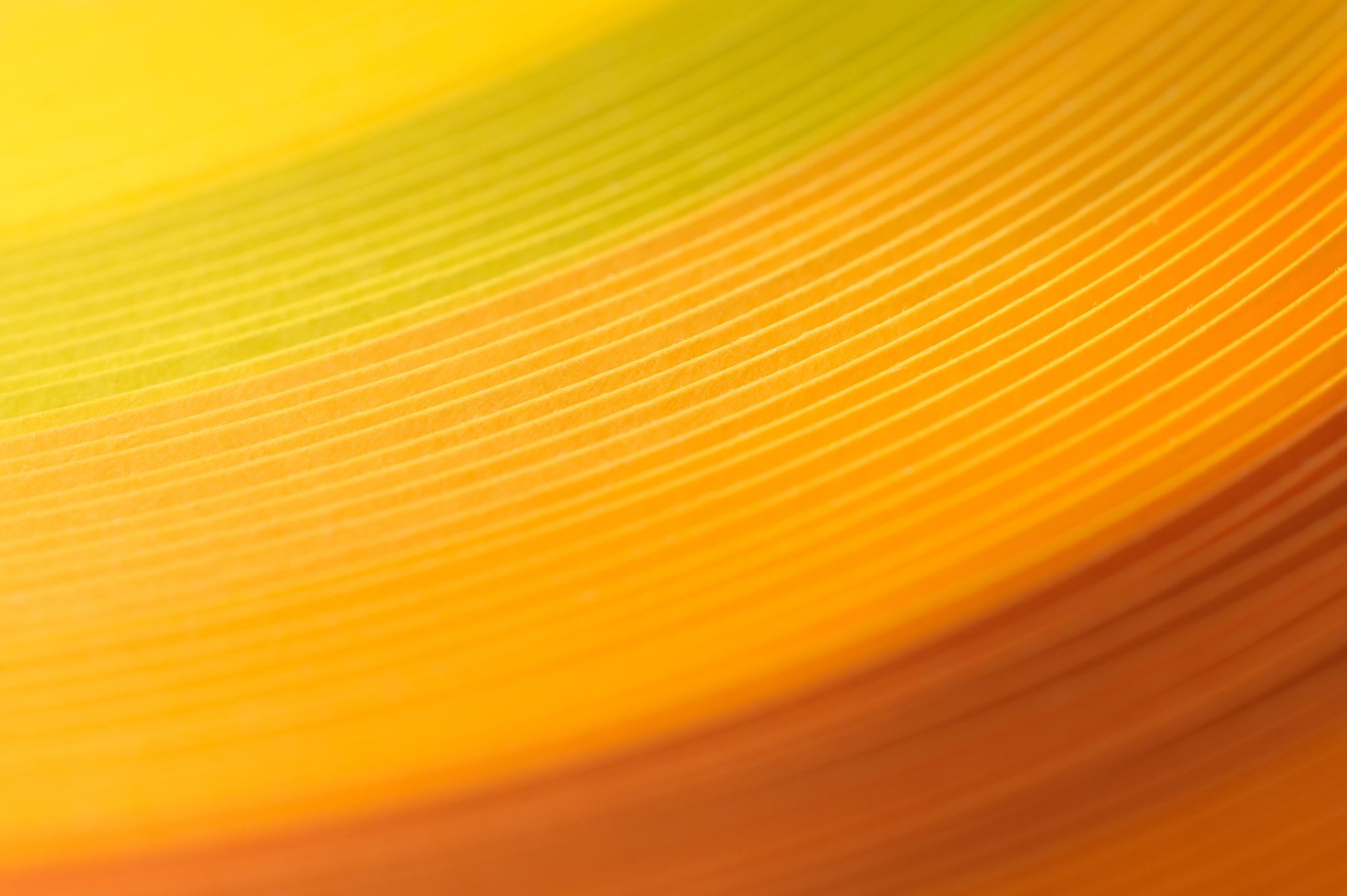 Spiral of positive emotions (Fredrickson, 1998, 2013)
Undoing self-limiting cognition and behaviors
Expanding the cognitive and behavioral repertoires
Flexibility and openness
Increase in energy
More positive emotions
Not about reaching a completion, but flourishing in motion
Savoring
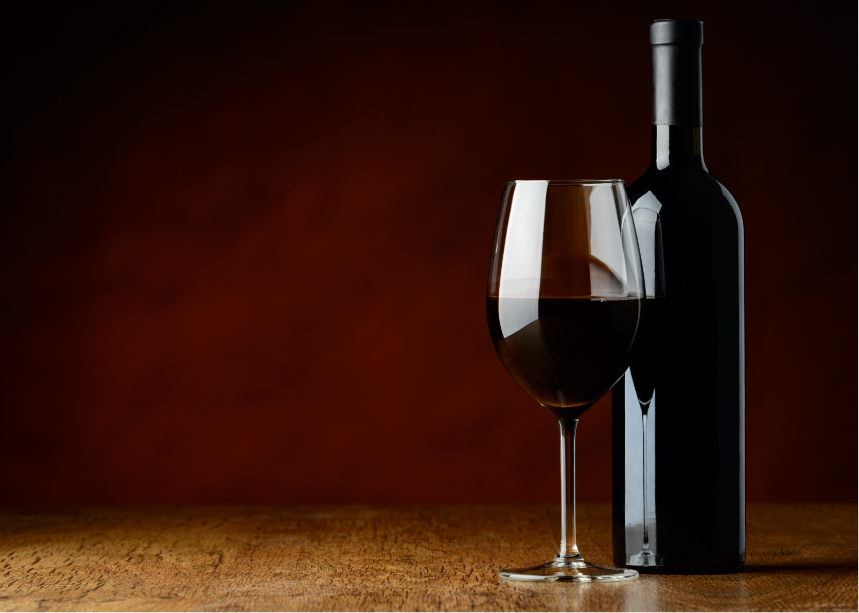 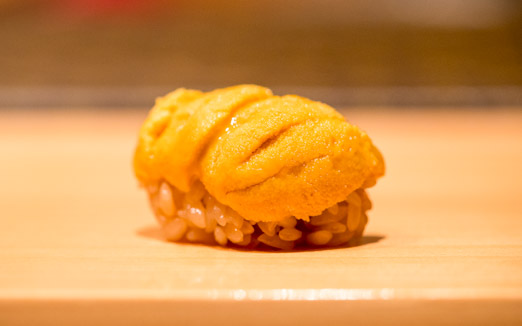 Savoring
Attend to, appreciate, and enhance the positive experiences (Bryant & Veroff, 2006: Savoring: A New Model of Positive Experience).
The attempt to fully feel, enjoy, and extend our positive experiences. 
Savoring vs. coping
Involves 
	Mindfulness
	 Capitalizing the present
	 Playfulness
The use of positive emotions in experiential psychotherapies
Clinical Example
Clinical Example
Case formulation
Emotional conflicts: Core shame, Inferiority, resentment
Stuck in cycles of negative emotions
Needs: to feel accepted, competent, capable, and strong
Defensive/secondary emotions/ resentment, anxiety, resignation
In this session (8th sessions)
The first vignette (starting from 33min-45): Taking out for comics shopping
I want to buy him what he wants
Love/kindness/sympathy
Reflecting/Amazed/surprised
excitement
Intensified
Playful/exuberant
A sense of resolution/completion
Process of Client Emotional Experience
joy
Moved/grief
liberated/free
Roles of Positive Emotions
Antidote to aloneness, hopelessness, helplessness, 
“I don’t have to be alone anymore”
“I feel liberated.”
Grief = “Mourning the self (Fosha, 2009)” the transformational affect of emotional pain, involves painful but liberating grief and compassion for one's suffering, and one's losses
The second vignette (46 min to 56)
Th suggests that the client and the young self go to play basketball together. 
Cl recalls himself who was excited, energetic, voracious, and tireless. 
Cl feels awe toward this young boy: “he is unstoppable”
Affirmation of self: Shame to Awe
The client feels awe to this young boy, moved to tears 
Shame alienation, isolation, fear to insatiable, full of energy, Joy
Affirmation of the self
The client and Th together witnesses his internal strength and capacity to learn
Vignette 1 to Vignette 2
A more complete processing of positive emotions and expansion
Therapist Interventions in facilitating client positive emotional experience
Suggesting an experiential work
Activating and evoking emotional experience
Guiding his attention to his somatic experience of feeling
Helping the patient stay with it
Witnessing & Appreciating
Sharing the experience
Helping him make meaning about of his experience
Discussion (1/2)
Positive emotions occur from the early session of EFT and affect-focused therapy: trust, hope, interest are needed from the beginning. 
Emotional processing is a dialectical process
The most meaningful sessions are those with both high negative and positive emotions
Discussion (2/2)
Not any positive emotions but positive emotions as arising from fulfilling unmet needs
Positive emotions should be explored, experienced, and processed as rigorously as negative emotions
Thank you.
Acknowledgements
Niels Bagge, Laco Timulak, PCE Organizing Committee
The client, The members of Psychotherapy Research Team at Ochanomizu University, Tokyo, Japan, Kaori Nakamura, Marina Yabuk-DiCorcia, IsEFT, AEDP Research Team.